Session 3, Stream 2 – Voices for marginalised communities
Paper 1: Learning to (not) labour. An exploration of school exclusion
Stephanie King
Paper 2: An exploration of maintaining ‘community’ networks for people with dementia through the provision of intergenerational support
David Maxted
Paper 3: Neighbourhoods and Youth Voice: A Qualitative Exploration of Local Institutions and Young Person’s Well-Being
Brenda Mathias and Demond Hill
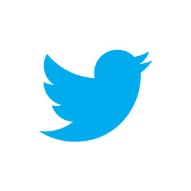 #pppconf22